Izposoja e-knjig v Sloveniji
Dr. Maja Bogataj Jančič, LL.M., LL.M.
Inštitut za odprte podatke in intelektualno lastnino ODIPI
KR21 nacionalni in regionalni koordinator
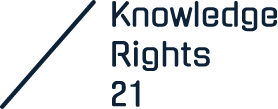 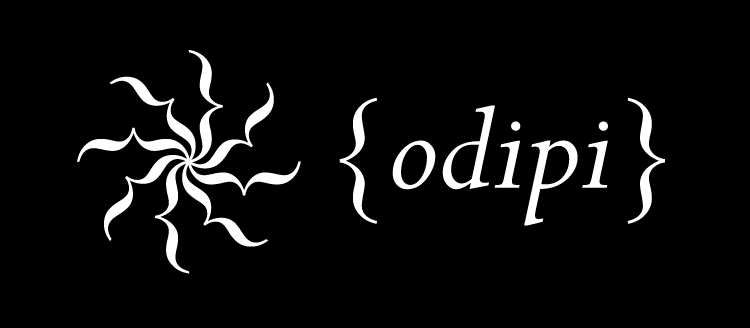 Knowledge Rights 21 (KR21)
ODIPI je član evropske mreže Knowledge Rights 21 (KR21), ki deluje v smeri sprememb zakonodaje in prakse po vsej Evropi, da bi okrepila dostop do znanja. Cilj mreže je omogočiti delo raziskovalcev, učiteljev in ustanov za varstvo kulturne dediščine s spremembami na področju zakonodaje, regulative in politik. To vključuje modernizacijo avtorskih pravic, digitalnih platform ter ustrezne naložbe v digitalno javno raziskovalno in izobraževalno infrastrukturo.
Delo KR21 vključuje prizadevanje za omogočanje poštenega dostopa do e-knjig, e-revij in drugih digitalnih vsebin za uporabnike knjižnic, zaščito uporabniških pravic pred pogodbenimi in tehnološkimi ovirami ter spodbujanje odprtega in prilagodljivega avtorskega prava v Evropi.
https://www.youtube.com/watch?v=Um23Y9Y_1cc
Pravne podlage za izposojo e-knjig
36. člen Zakona o avtorski in sorodnih pravicah (ZASP)

2. člen Zakona o knjižničarstvu (ZKnj-1)

3. člen ZKnj-1

56. člen ZKnj-1

Pravilnik o izvajanju knjižničnega nadomestila
36. člen ZASP
Pravica javnega posojanja
(1) Pravica javnega posojanja je pravica do ustreznega nadomestila v skladu z Zakonom o knjižničarstvu (Uradni list RS, št. 87/01 in 96/02 – ZUJIK), kadar se daje izvirnik ali primerek dela v rabo za določen čas, brez neposredne ali posredne gospodarske koristi in če poteka prek organizacije, ki izvaja to dejavnost kot javno službo.
(2) Določbe prejšnjega odstavka ne veljajo za rabo:
1.      izvirnikov ali primerkov knjižničnega gradiva v nacionalni, šolskih in visokošolskih ter specialnih knjižnicah;
2.      arhitekturnih objektov;
3.      izvirnikov ali primerkov del uporabne umetnosti in industrijskega oblikovanja;
4.      izvirnikov ali primerkov del zaradi javne priobčitve;
5.      zaradi vpogleda del na kraju samem v organizaciji ali za posojanje med organizacijami;
6.      v okviru delovnega razmerja, če je raba namenjena izključno za izpolnjevanje obveznosti iz tega razmerja.
(3) Javno posojanje izvirnikov ali primerkov računalniških programov in baz podatkov je izključna pravica njihovega avtorja.
2. člen ZKnj-1
Knjižnična dejavnost
(1) Knjižnična dejavnost, ki je knjižnična javna služba, zajema:
-        zbiranje, obdelovanje, hranjenje in posredovanje knjižničnega gradiva,
-        zagotavljanje dostopa do knjižničnega gradiva in elektronskih publikacij,
-        izdelovanje knjižničnih katalogov, podatkovnih zbirk in drugih informacijskih virov,
-        posredovanje bibliografskih in drugih informacijskih proizvodov in storitev,
-        sodelovanje v medknjižnični izposoji in posredovanju informacij,
-        pridobivanje in izobraževanje uporabnikov,
-        informacijsko opismenjevanje,
-        varovanje knjižničnega gradiva, ki je kulturni spomenik,
-        drugo bibliotekarsko, dokumentacijsko in informacijsko delo.
3. člen ZKnj-1
Knjižnično gradivo
(1) Knjižnično gradivo so objavljeni tiskani, zvočni, slikovni, elektronski ali kako drugače tehnično izdelani zapisi, ki jih zbirajo in javnosti posredujejo knjižnice ter so namenjeni za potrebe kulture, izobraževanja, raziskovanja in informiranja.
(2) Knjižnično gradivo so tudi rokopisi in drugo neobjavljeno gradivo (tipkopisi, elektronski zapisi in podobno), namenjeno potrebam iz prejšnjega odstavka.
(3) V dvomu, ali gre za knjižnično gradivo, odloča pristojni minister iz 58. člena tega zakona.
56. člen ZKnj-1
Knjižnično nadomestilo
(1) Knjižnično nadomestilo je oblika podpore avtorjem knjižničnega gradiva, ki je predmet javnega posojanja v splošnih knjižnicah.
(2) Namen izvajanja knjižničnega nadomestila je spodbujati ustvarjalnost posameznikov na področjih kulture, na katerih se ustvarja knjižnično gradivo in ki so v javnem interesu.
(3) Knjižnično nadomestilo se izvaja v dveh oblikah:
1.      denarni prispevki živečim avtorjem knjižničnega gradiva za izposojo njihovih del,
2.      delovne štipendije za ustvarjalnost.
(4) Do knjižničnega nadomestila so upravičeni živeči avtorji kot fizične osebe, ki imajo stalno prebivališče v Republiki Sloveniji ali ustvarjajo v slovenščini, in sicer:
za knjižno gradivo:
pisec besedila monografske publikacije,
prevajalec besedila monografske publikacije,
likovni ustvarjalec ali fotograf, če je pretežni (so)avtor monografske publikacije;
56. člen ZKnj-1
2. za neknjižno gradivo:
avtor glasbe,
avtor besedila,
režiser filma,
avtor scenarija,
direktor fotografije.
(5) Sredstva za knjižnično nadomestilo se določi na posebni proračunski postavki najmanj v višini 28 % od sredstev, ki jih ministrstvo, pristojno za kulturo, namenja splošnim knjižnicam za podporo usklajenemu razvoju knjižnične dejavnosti.
(6) Sredstva za knjižnično nadomestilo se v enakem razmerju dodeljujejo knjižničnemu nadomestilu iz 1. in 2. točke tretjega odstavka tega člena. Pri dodeljevanju knjižničnega nadomestila iz 1. točke tretjega odstavka tega člena se kot kriterij izbire upošteva zgornji in spodnji prag števila izposoj. Pri dodeljevanju knjižničnega nadomestila iz 2. točke tretjega odstavka tega člena se kot kriterij izbire upošteva kvalitetna izvirnost.
(7) O knjižničnem nadomestilu se odloča v upravnem postopku. O pritožbi zoper odločbo o knjižničnem nadomestilu odloča ministrstvo, pristojno za kulturo.
(8) Minister, pristojen za kulturo, podrobneje določi postopek in pogoje za pridobitev knjižničnega nadomestila iz tega člena.
Izzivi v modelu e-knjig v Sloveniji
Iz “avtorske prespektive”

Vprašanja / izhodišča za paneliste na okrogli mizi
Avtor – založnik
Ali se honorar poveča, ker se poveča obseg pravic (založbe odkupijo tudi pravico dajanja na voljo javnosti)?

Avtor – država
Avtorji dobijo knjižnično nadomestilo.

Knjižnice – država
Ali se je povečal obseg financiranja knjižnic, ker po novem kupujejo dostop do e-knjig?
Knjižnice – založniki
Knjižnice so največji kupci. Dohodki založnikov se povečajo.
Ali knjižnice moti, da imajo zgolj dostop do knjig in ne tudi knjig samih? 
Ali knjižnice moti, da ne morejo opravljati nekaterih tradicionalnih funkcij knjižnic? (medknjižnična izposoja)

Država –  državljani (uporabniki knjižnic)
Davkoplačevalci plačujejo za e-knjige.
 Uporabniki, član knjižnic imajo na voljo e-knjige.
Hvala za vašo pozornost!
maja.bogataj@ipi.si
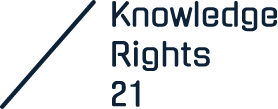 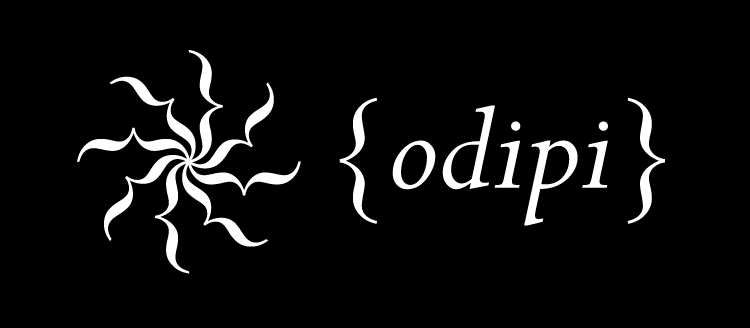